Radiological Category:
Chest Radiology
Principal Modality (1): 
Principal Modality (2):
Radiograph
MRI, CT, MIBG
Case Report # 0887
Submitted by:
Cantrell, Sarah M.D.
Faculty reviewer:
Ferguson, Emma M.D.
Date accepted:
15 March 2012
Acknowledgements:Thank you to Dr. Michael Redwine, Dr. Susan Greenfield and Dr Caleb Richards for providing imagesThank you to Dr. Brian Stewart, UT Department of Pathology, for providing histologic evaluation and images
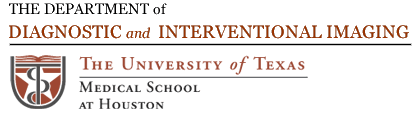 Case History
1 month-old with tachypnea and wheezing
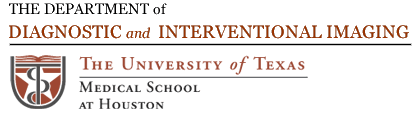 Radiological Presentations
A
B
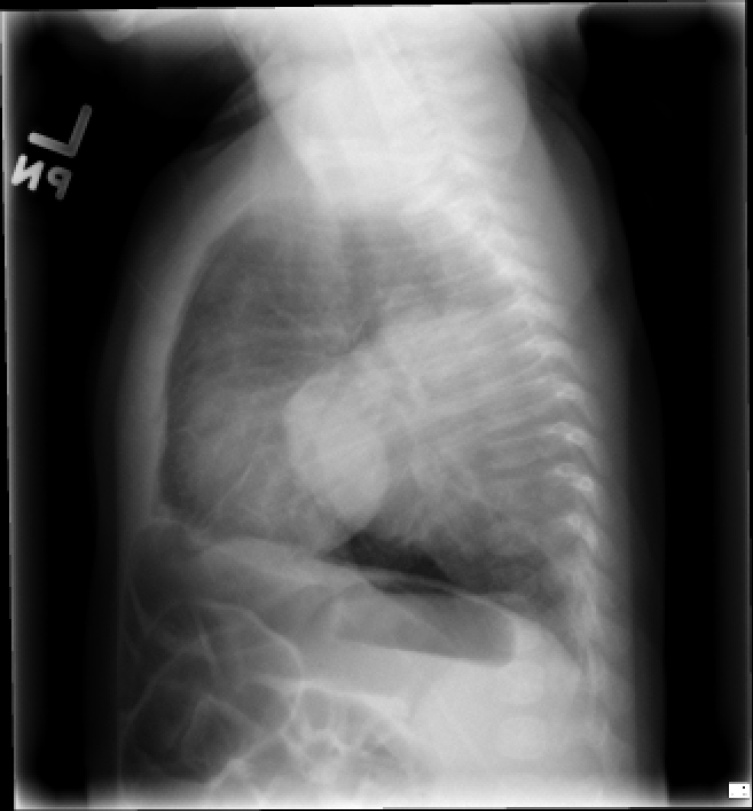 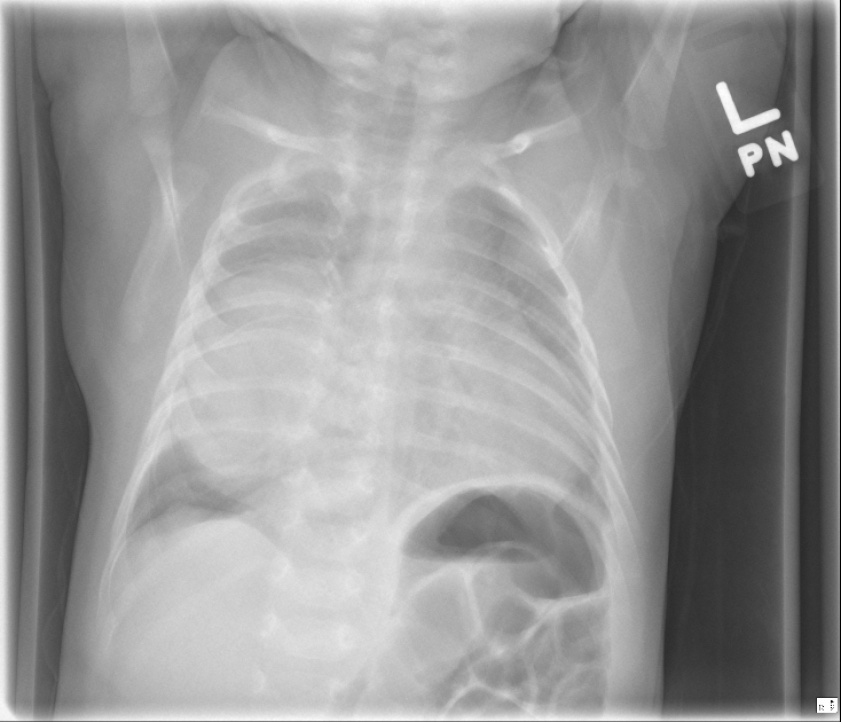 (A) PA and (B) lateral chest radiographs
Radiological Presentations
A
C
B
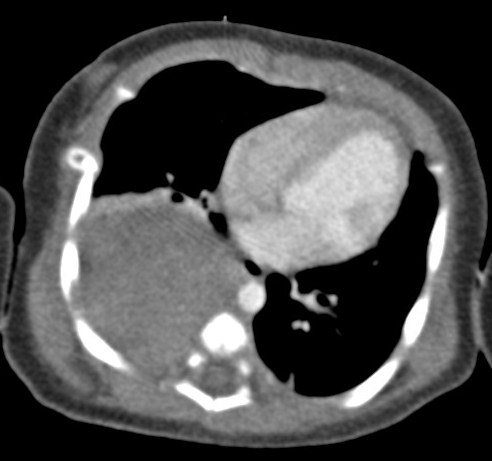 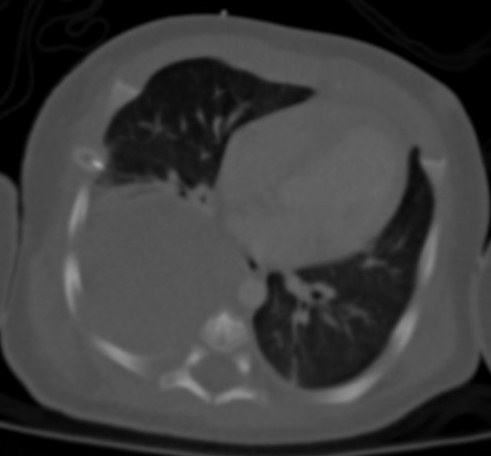 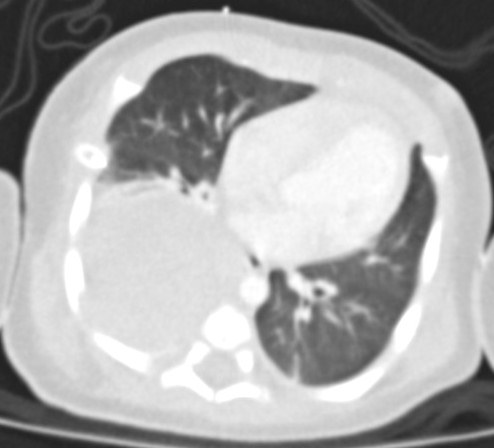 Axial CT of thorax in (A) lung, (B) mediastinal and (C) bone windows
Radiological Presentations
A
B
C
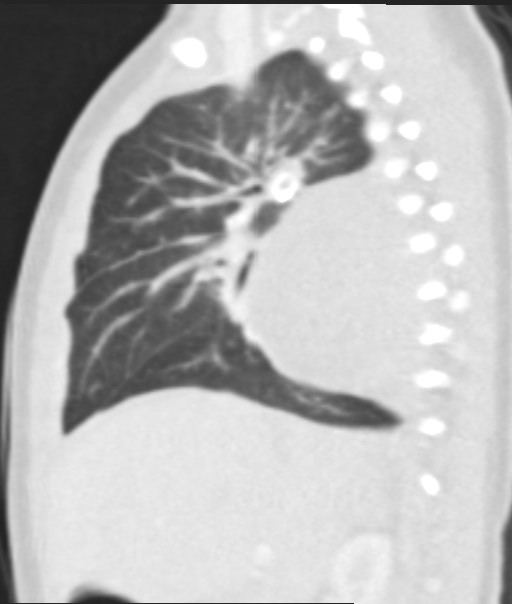 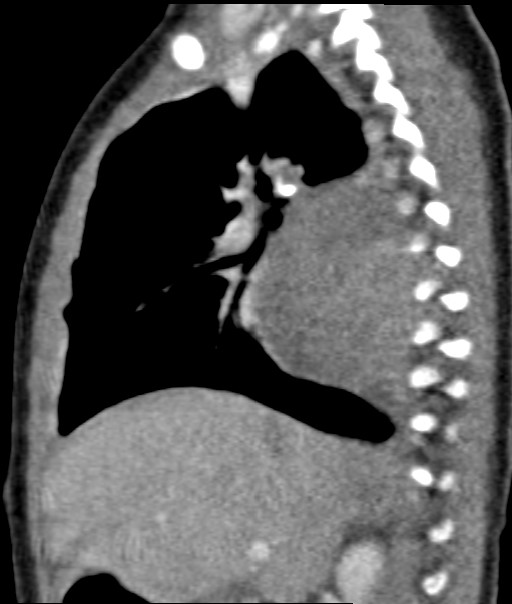 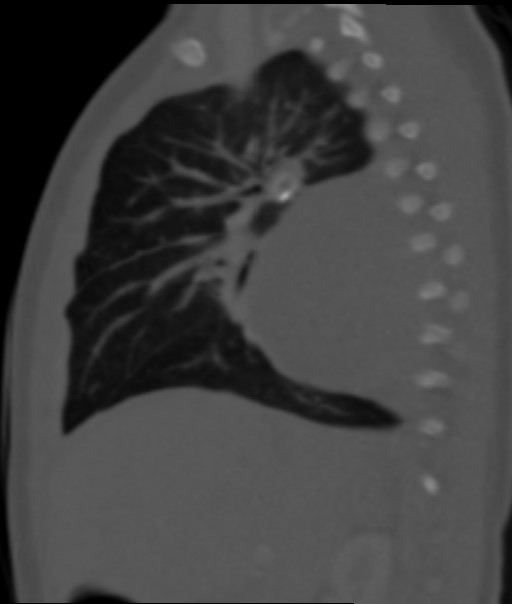 Sagittal CT of thorax in (A) lung, (B) mediastinal and (C) bone windows
Radiological Presentations
A
B
C
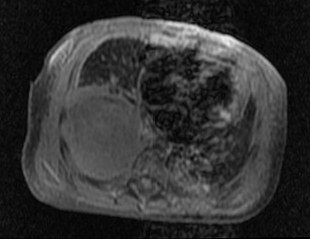 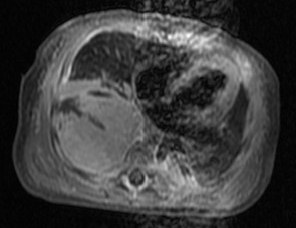 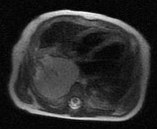 (A)T1, (B)T1 post contrast and (C) T2 axial MRI of thorax
Test Your Diagnosis
Which one of the following is your choice for the appropriate diagnosis? After your selection, go to next page.
Round pneumonia
Bronchogenic cyst
Extralobar sequestration
CPAM
Neuroblastoma
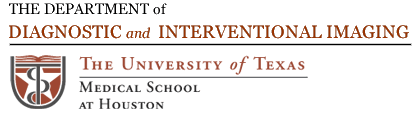 Findings
PA and lateral radiographs demonstrate a well defined right sided extraparenchymal posterior chest mass without air bronchograms.
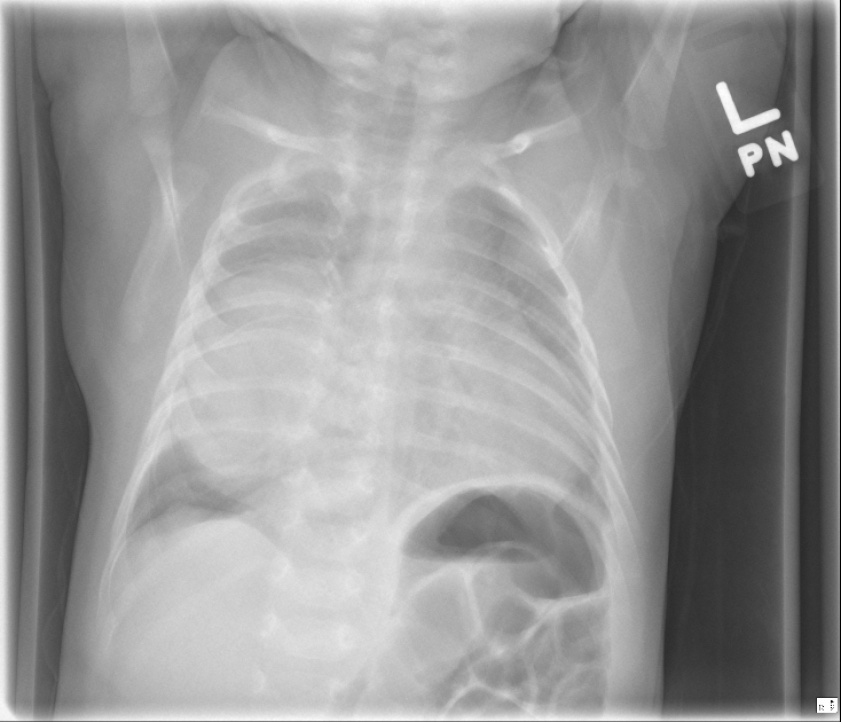 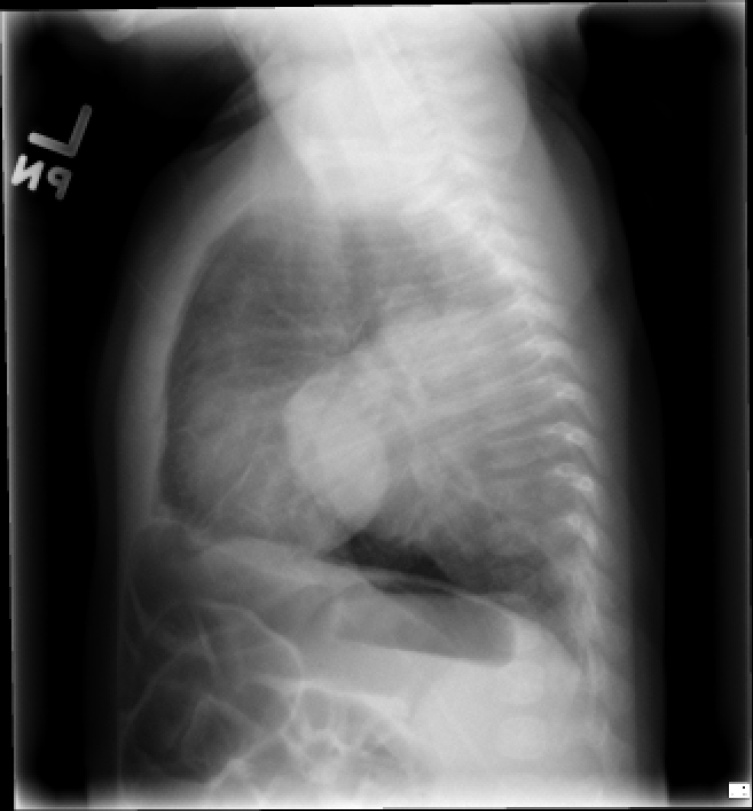 Findings
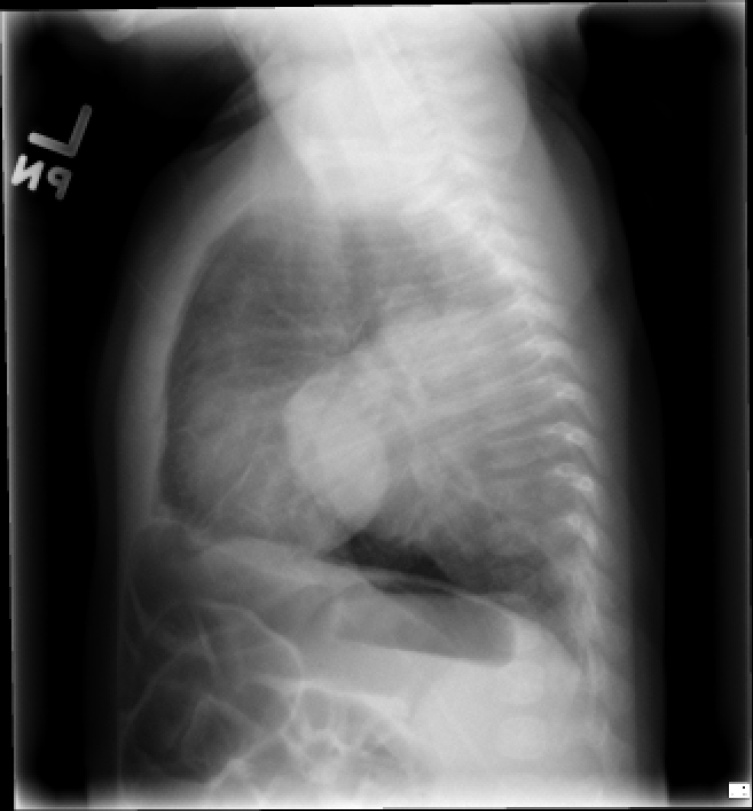 The lateral radiograph shows a well defined extraparenchymal mass in the posterior chest without air bronchograms.
The mass demonstrates a “cat under the rug” appearance.
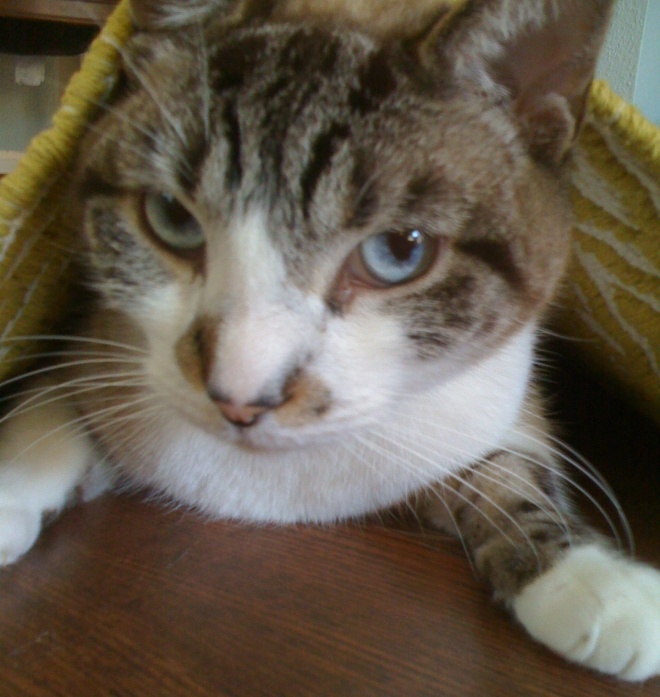 The mass forms obtuse angles with the chest wall, suggesting an extraparenchymal location.
Findings
A
C
B
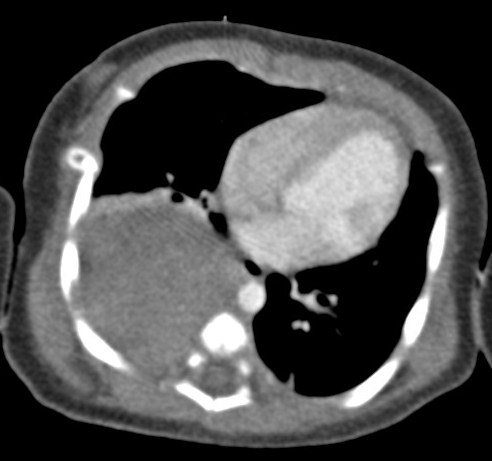 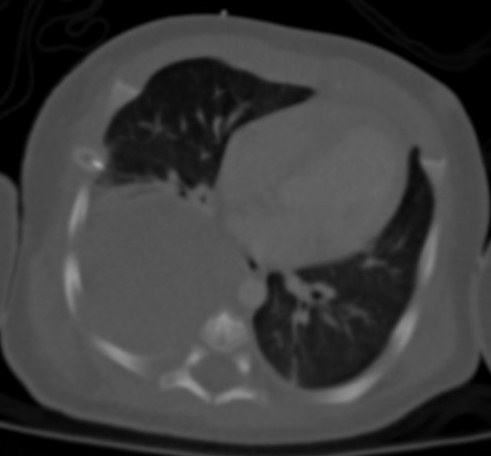 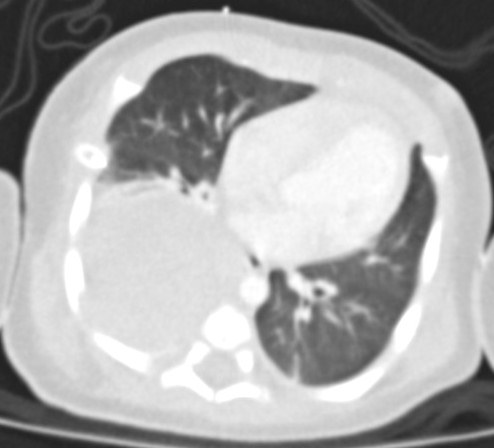 Contrast enhanced axial CT images demonstrate a well-defined, extraparenchymal mass in the posterior right hemithorax of low attenuation measuring 50 Hounsfield units without definite internal enhancement or extrathoracic extension.
Findings
A
B
C
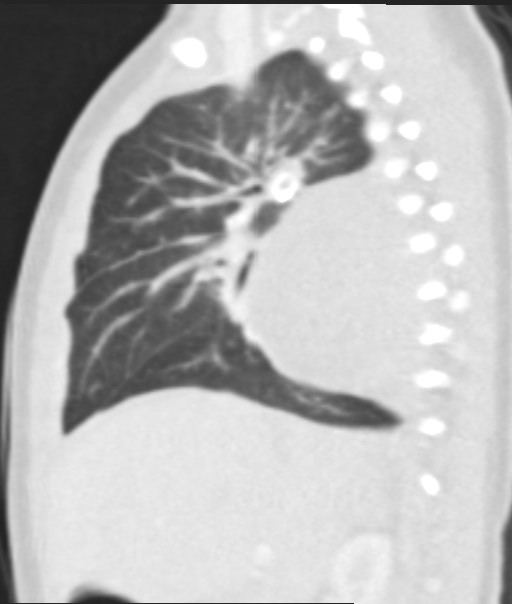 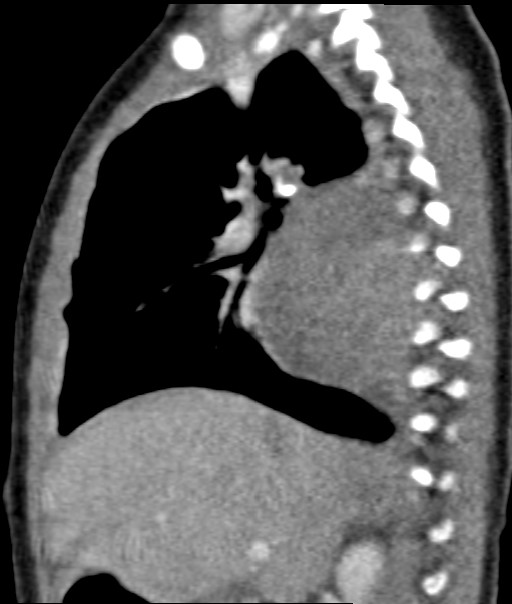 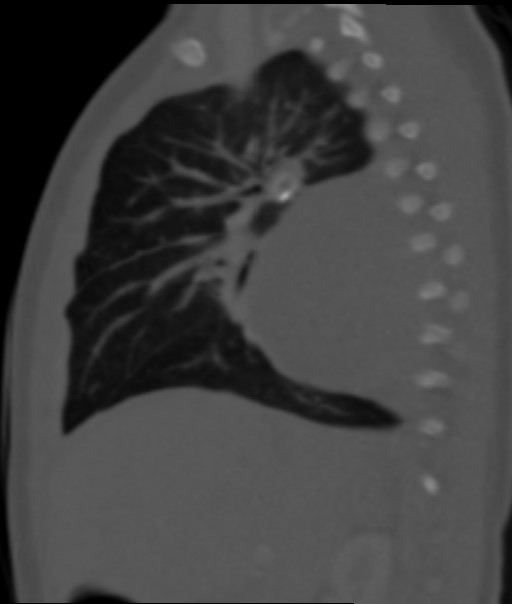 Sagittal contrast enhanced CT images confirm the extraparenchymal location of the mass in the posterior chest, which demonstrates low attenuation measuring 50 Hounsfield units without definite internal enhancement or extrathoracic extension.
Findings
A
B
C
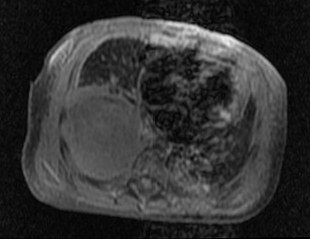 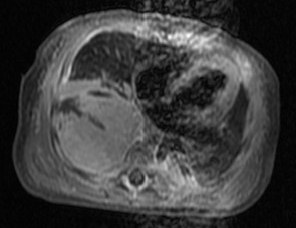 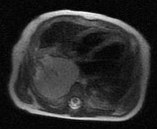 Axial T1 MR image shows a well circumscribed, extraparenchymal mass with heterogenously low T1 signal in the right posteroinferior hemithorax 
 Axial T1 MR postcontrast image reveals heterogenous enhancement
 Axial T2 MR image shows scattered foci of T2 hyperintensity
Differential Diagnosis
Differential diagnosis for posterior chest/mediastinal mass in a child <3 years old includes:
Round pneumonia
Bronchogenic cyst
Extralobar sequestration
CPAM
Neuroblastoma
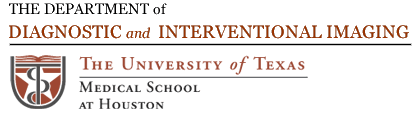 Discussion
Neuroblastoma
Definition: 
Malignant tumor of neural crest cells 

Demographics:
Children <2 years

Location
Adrenal neuroblastoma is most common, though neuroblastoma may occur anywhere along the sympathetic chain
Thoracic neuroblastoma involves the sympathetic chain in the posterior mediastinum

Invasive:
Neuroblastoma characteristically invades neural foramina to spread to the spinal canal where it encases vessels and nerves
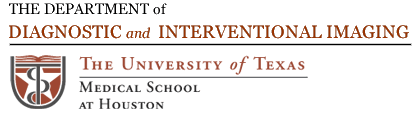 Discussion
Neuroblastoma
Radiograph: 
Solid well circumscribed posterior mediastinal mass without air bronchograms

CT:
Calcification common
Heterogenous appearance with hemorrhage, necrosis

MRI:
Useful for detecting invasion of neural foramina and spinal canal
Heterogenous enhancement 
TWI1: low signal intensity
T2WI: high signal intensity

Nuclear MIBG:
70% of neuroblastomas produce catecholamines and are MIBG avid
Useful for surveillance and evaluation of progression
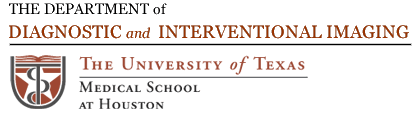 Discussion
Neuroblastoma
Clinical course
Patient went to surgery at age 4 weeks and underwent resection of the right chest mass 

Postsurgical pathology showed
Poorly differentiated neuroblastoma
Positive margins
Vascular invasion
Intermediate mitosis karyorrhexis index
No n-myc amplification
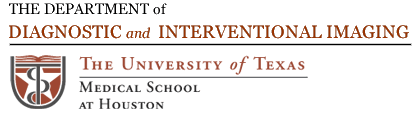 Discussion: poorly differentiated neuroblastoma
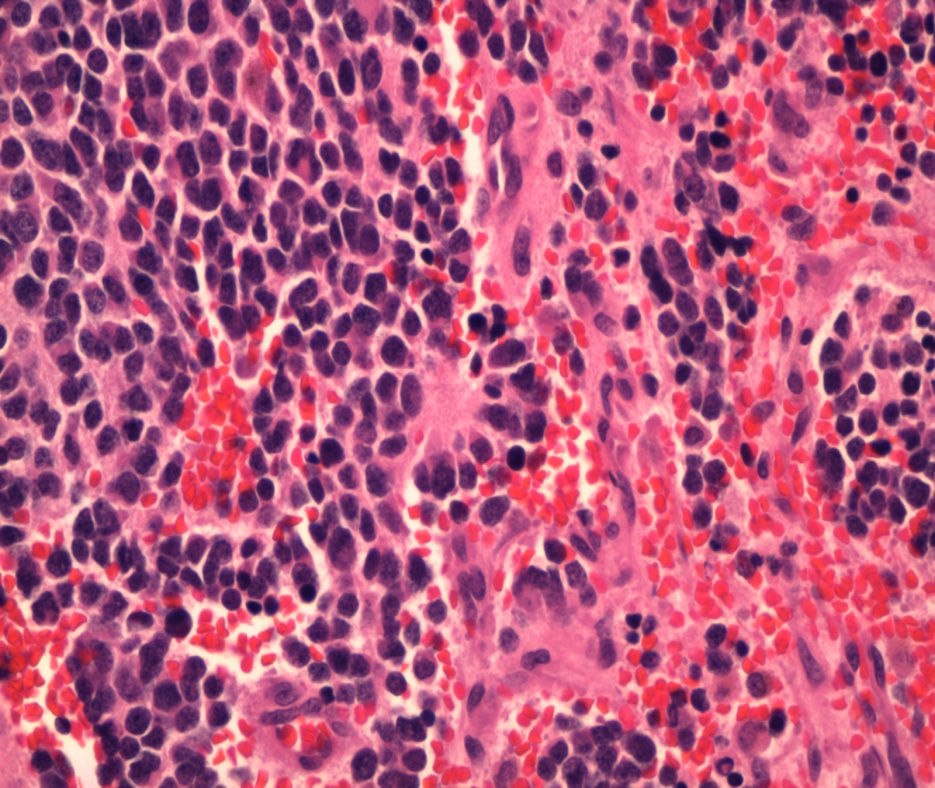 Homer Wright Rosette 
Characteristic of sympathetic nervous system tumors including neuroblastomas and medulloblastomas
Composed of halo-like clusters of cells in each rosette surrounding a central area of fiber-rich neuropil
Central neuropil
Halo-like cluster of cells
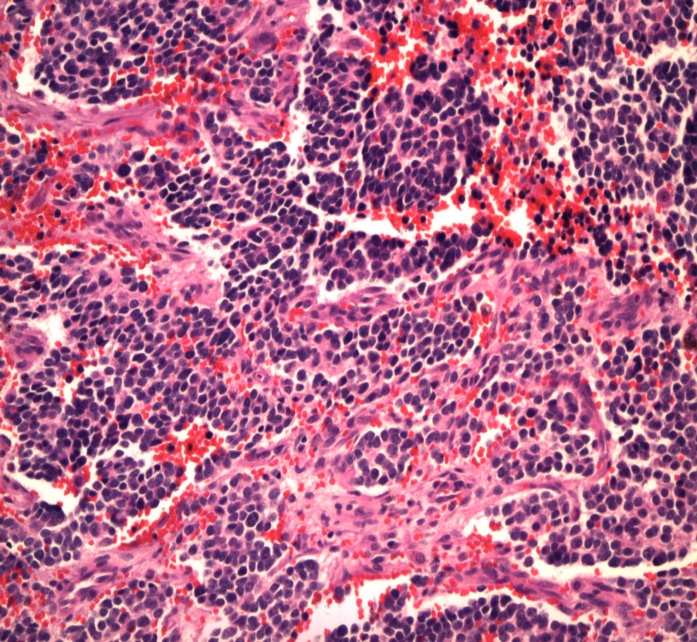 Surgical pathology status post excision of right chest mass demonstrates a neuroblastoma with favorable histology indicated by age <1.5 years, low to intermediate MKI (<196/ 5000 cells) and poorly differentiated to dedifferentiated histology.
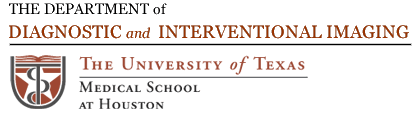 Thank you to Dr Brian Stewart, pathology, for providing slides and images
Discussion
Neuroblastoma
Prior to surgery, urine HVA (homovanillic acid, a catecholamine produced by neuroblastoma) was elevated at 99.0 mg/g Cr (normal <35 mg/g Cr), indicating that urine HVA and MIBG would provide an effective method for surveillance
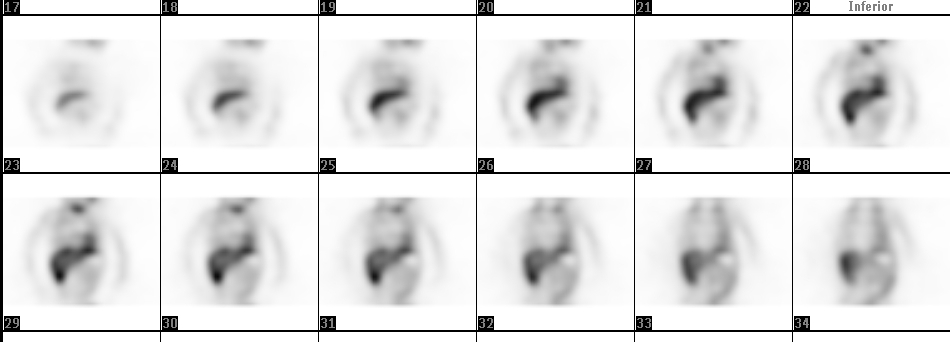 Coronal whole-body images from MIBG tumor localization performed 2 weeks following surgery demonstrate: 
No focal increased activity in the adrenal bed or midline
Physiologic activity in the myocardium
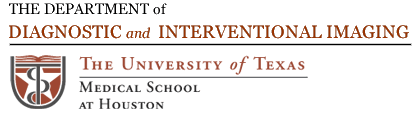 Discussion
Neuroblastoma
Prior to surgery, urine HVA (homovanillic acid, a catecholamine produced by neuroblastoma) was elevated at 99.0 mg/g Cr (normal <35 mg/g Cr), indicating that urine HVA and MIBG would provide an effective method for surveillance
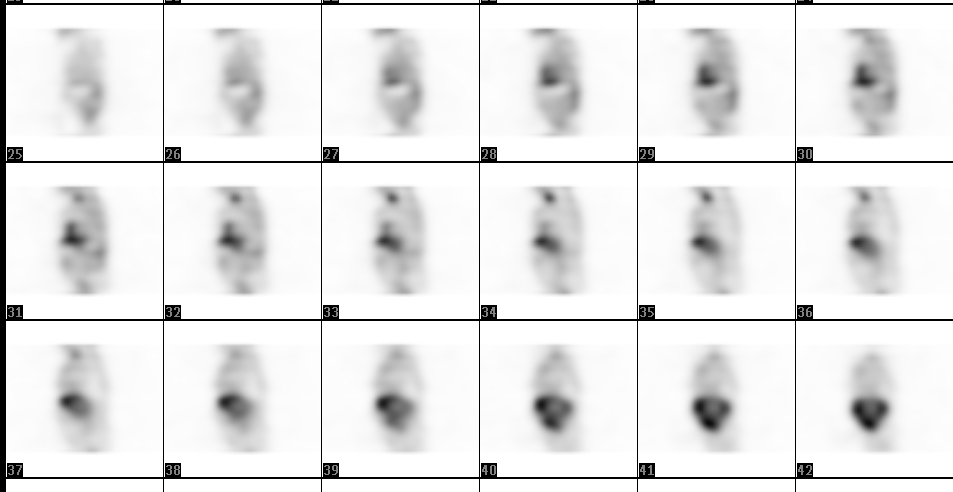 Sagittal whole-body images from MIBG tumor localization performed 2 weeks following surgery demonstrate:
No focal increased activity in the adrenal bed or midline
Physiologic activity myocardium
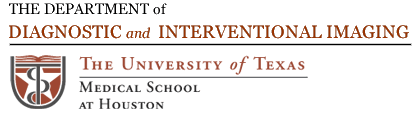 Discussion
Neuroblastoma
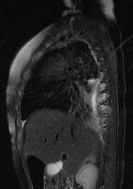 Saggital T2
T2WI demonstrates increased signal within right 6-8th intercostal spaces
However, 8 weeks following surgery HVA began to slowly rise 

HVA increased from 28 mg/g Cr postop to 52 mg/g at 16 weeks following resection

MRI was performed and demonstrated
small foci of residual tumor along the posterior 6th through 8th intercostal spaces
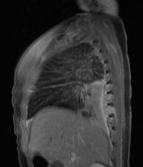 Postcontrast T1WI demonstrates increased enhancement within right 6-8th intercostal spaces
Saggital T1 post
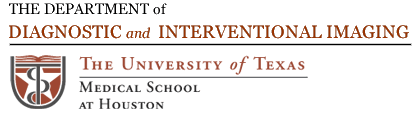 Differential Diagnosis
Differential diagnosis for posterior chest/mediastinal mass in a child <3 years old includes:
Round pneumonia
Bronchogenic cyst
Extralobar sequestration
CPAM
Neuroblastoma
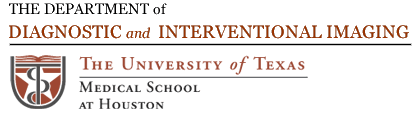 Discussion
Round pneumonia
Children <8 years
Signs/symptoms of pneumonia (fever, cough, tachypnea)
Location: most common, superior segment of lower lobes

Radiography:
Air bronchograms on radiograph
Conform to lobar anatomy

CT:
CT usually not performed
Enhancing vessels may course through parenchymal opacity, however, fluid filled alveoli will not demonstrate enhancement
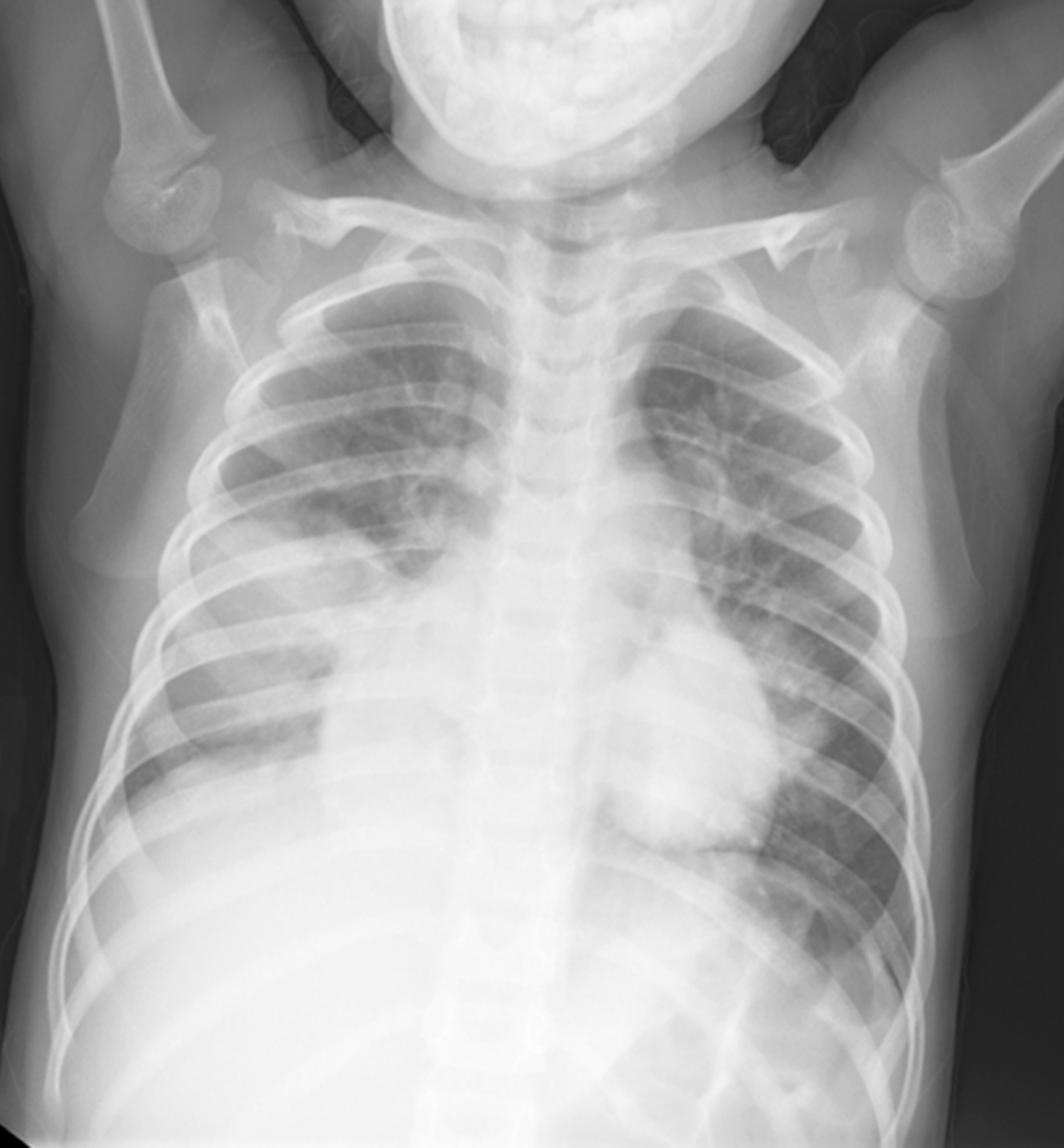 Acute angles with chest wall
Bilateral round pneumonias:
Opacities are intraparenchymal as evidenced by:
Acute angles with chest wall
Completely surrounded by aerated lung parenchyma
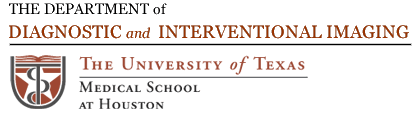 DiscussionRound Pneumonia v. Neuroblastoma
Round pneumonia
Neuroblastoma
Radiograph: Intraparenchymal opacity with air bronchograms
CT: Intraparenchymal opacity which may contain enhancing vessels coursing through it
Radiograph: extraparenchymal opacity without air bronchograms
CT
Extraparenchymal opacity that displaces vessels and parenchyma
Heterogenous content, may contain calcium and necrosis
May demonstrate internal enhancement
May demonstrate bony destruction
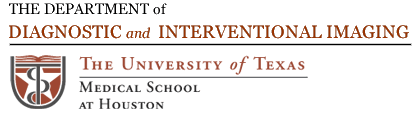 Discussion
Bronchogenic Cyst
Foregut duplication cysts
Other foregut duplication cysts include neuroenteric and enteric cysts
Result from abnormal ventral budding of the tracheobronchial tree between 26th-40th weeks of gestation
Location: middle mediastinum, subcarinal most common
Mediastinal (majority)-middle mediastinal (hilar, subcarinal)
Intraparenchymal 
Usually do not communicate with airway.  Presence of air suggests infection.
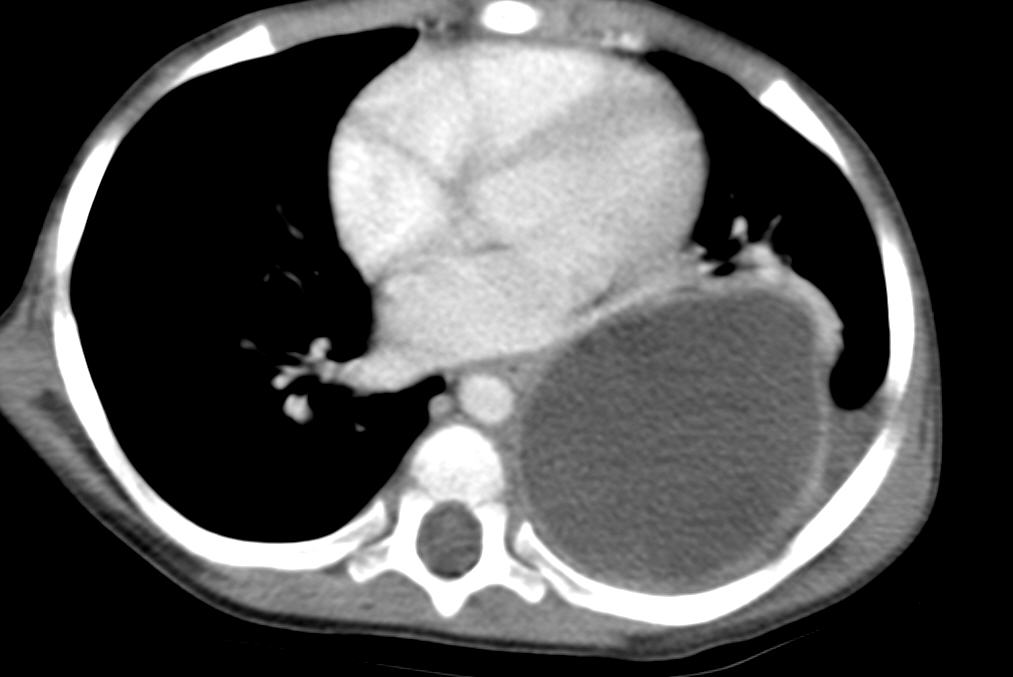 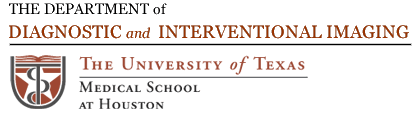 Thank you to Dr Susan Greenfield for providing images
DiscussionBronchogenic cyst v. Neuroblastoma
Bronchogenic cyst
Neuroblastoma
Middle mediastinum

CT
Homogenous internal content
May contain proteinaceous fluid but 50% have uniform fluid density
No internal enhancement

MRI
TWI1: uniform low T1 signal
T2WI: uniform high T2 signal
No internal enhancement
Posterior mediastinum

CT
Heterogenous content, may contain calcium and necrosis
May demonstrate internal enhancement
May demonstrate bony destruction

MRI
Heterogenous content and enhancement
T1WI: low signal intensity
T2WI: high signal intensity
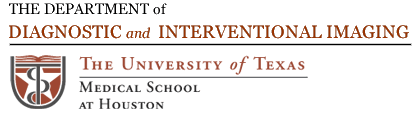 Discussion
Pulmonary Sequestration
Abnormal lung parenchyma which does not communicate with the tracheobronchial tree
Arterial supply from systemic arteries (descending thoracic aorta, abdominal aorta)
Most commonly lower lobe
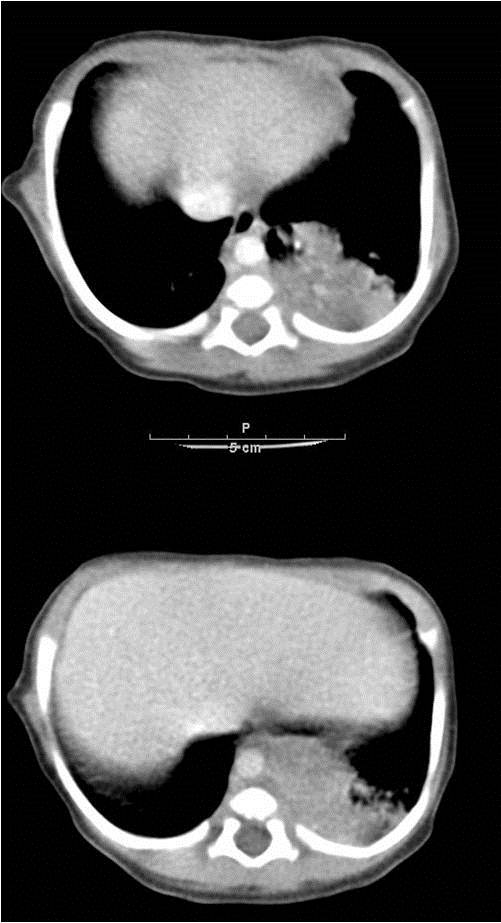 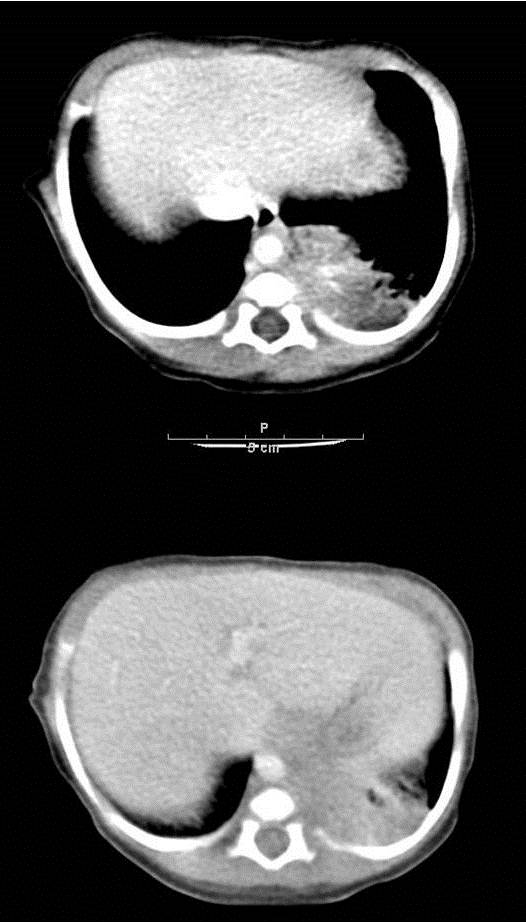 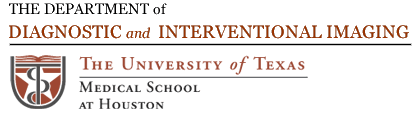 Thank you to Dr Susan Greenfield for providing images
Discussion:Pulmonary Sequestration v. Neuroblastoma
Pulmonary sequestrum
Neuroblastoma
CT
Systemic arterial supply, from thoracic aorta or abdominal aorta

Calcium uncommon

May contain heterogenous cystic/air filled spaces if extralobar sequestration and CPAM are concurrent

No bony destruction
CT
Heterogenous content, may contain hemorrhage and necrosis

Calcium common

May demonstrate internal enhancement

May demonstrate bony destruction
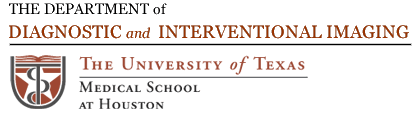 Discussion
Congenital Pulmonary Airway Malformation
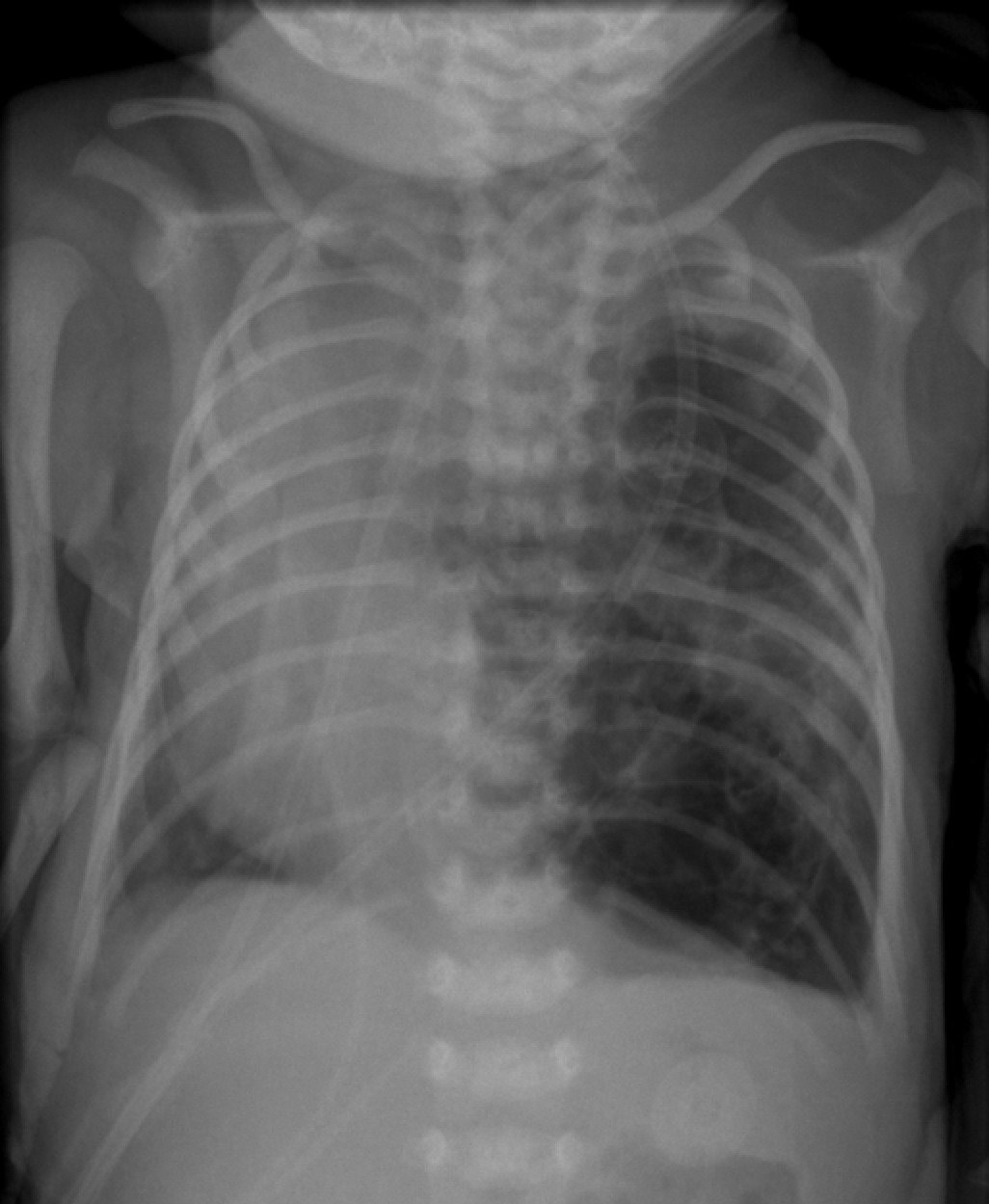 Dysplastic lung tissue with various degrees of cystic change

Radiograph: Type I, most common
Unilateral lucency with thin-walled cysts
Expansile, may compress/shift adjacent lobes/mediastinum

CT
Multiple cysts which may be fluid or air filled with thin or thick septa
May displace adjacent structures
Arterial/venous supply from pulmonary artery and vein
Thank you to Dr. Caleb Richards for providing images
Multiple air filled cysts within the left hemithorax which shift the mediastinum rightward and exert mass effect on the left upper lobe.
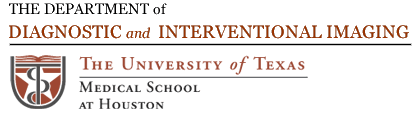 [Speaker Notes: Dysplastic lung tissue with various degrees of cystic change]
Discussion
Congenital Pulmonary Airway Malformation
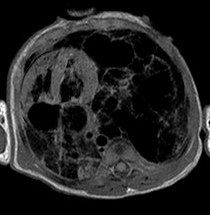 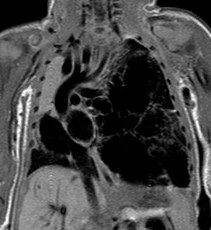 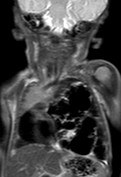 Axial T1
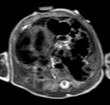 Coronal T1
Coronal single shot T2
Axial and coronal T1WI, axial and coronal single shot T2WI demonstrate multiple air filled cysts with minimal fluid within the left lower lobe which displace the mediastinum rightward and exert mass effect on the left upper lobe.
Coronal single shot T2
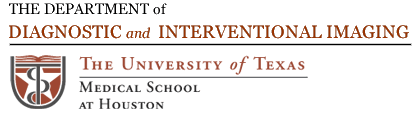 Thank you to Dr Caleb Richards for providing images
[Speaker Notes: Axial T1, axial ss T2,]
Discussion
Congenital Pulmonary Airway Malformation
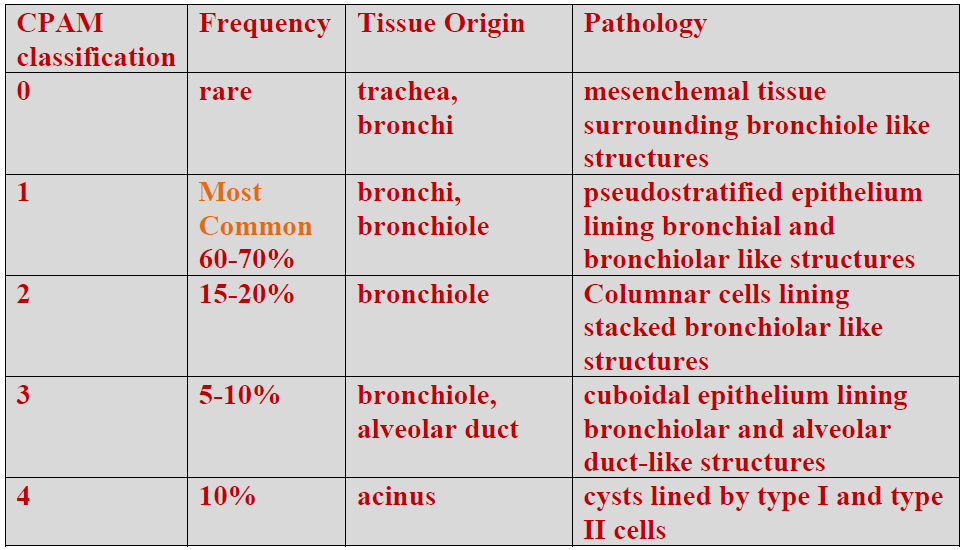 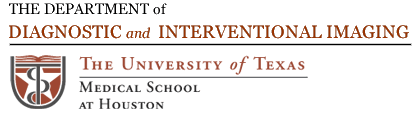 DiscussionCPAM v. Neuroblastoma
CPAM
Neuroblastoma
Radiograph: intraparenchymal opacity with multiple air filled cysts

CT
Multiple thin walled cysts with air or fluid

-Calcium uncommon

No bony destruction
Radiograph: solid extraparenchymal lesion

CT
Solid lesion

Heterogenous content, may contain hemorrhage and necrosis

Calcium common

May demonstrate bony destruction
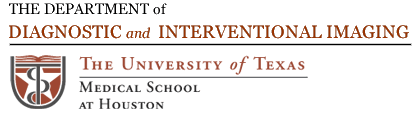 References
Biyyam DR, Chapman T, Ferguson MR, Deutsch G, Dighe MK. Congenital lung abnormalities: embryologic features, prenatal diagnosis and postnatal radiologic pathologic correlation. Radiographics. 2010 Oct;30(6):1721-38. 

Berrocal T, Madrid C, Novo S, Gutiérrez J, Arjonilla A, Gómez-León N. Congenital anomalies of the tracheobronchial tree, lung, aand mediastinum: embryology, radiology and pathology. Radiographics. 2004 Jan-Feb;24(1):e17. Epub 2003 Nov 10. 

David R, Lamki N, Fan S, Singleton EB, Eftekhari F, Shirkhoda A, Kumar R, Madewell JE. The many faces of neuroblastoma. Radiographics. 1989 Sep;9(5):859-82. 

Donnelly LF: Fundamentals of Pediatric Radiology. Phildelphia W.B. Saunders, 2001. 

Fitch SJ, Tonkin IL, Tonkin AK. Imaging of foregut duplication cysts. Radiographics. 1986 Mar;6(2):189-201. 

Jeung MY, Gasser B, Gangi A, Bogorin A, Charneau D, Wihlm JM, Dietemann JL, Roy C. Imaging of cystic masses in the mediastinum. Radiographics. 1990 Nov;10(6):1055-79.
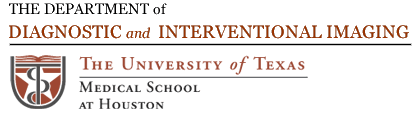 References
Kao SW, Zuppan CW, Young LW. AIRP best cases in radiologic-pathologic correlation: type 2 congenital cystic adenomatoid malformation (type 2 congentital pulmonary airway malformation. Radiographics. 2011 May-Jun;31(3):743-8. 

Kawashima A, Fishman EK, Kuhlman JE, Nixon MS. CT of posterior mediastinal masses. Radiographics. 1991 Nov;11(6):1045-67. 

Kawashima A, Fishman EK, Kuhlman JE, Nixon MS. CT of posterior mediastinal mass. Radiographics. 1993 Mar;13(2):425-41. 

Lee EY, Boiselle PM, Cleveland RH. Multidetector evaluation of congenital lung anomalies. Radiology. 2008 Jun;247(3):632-48. 

Mata JM, Cáceres J, Lucaya J, García-Conesa JA. CT of congenital malformations of the lung. Radiographics. 1990 Jul;10(4):651-74.
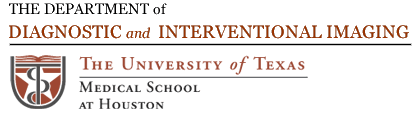 References
Panicek DM, Heitzman ER, Randall PA, Groskin SA, Chew FS, Lane EJ Jr, Markarian B. The continuum of pulmonary developmental anomalies. Radiographics. 1987 Jul;7(4):747-72. 

Raider L, Landry BA, Brogdon BG. The retrotracheal triangle. Radiographics. 2002 Oct;22 Spec No:S79-93. 

Rosado-de-Christenson ML, Stocker JT. Congenital cystic adenomatoid malformation. Radiographics. 1991 Sep;11(5):865-86. 

Rosado-de-Christenson ML, Frazier AA, Stocker JT, Templeton PA. 
Radiographics. 1991 Nov;11(6):1045-67. From the archives of AFIP: Extralobar sequestration: radiologic pathologic correlation. 

Rozovsky K, Koplewitz BZ, Krausz Y, Revel-Vilk S, Weintraub M, Chisin R, Klein M. Added value of SPECT/CT for correlation of MIBG scintigraphy and diagnostic CT in neuroblastoma and pheochromocytoma. AJR Am J Roentgenol. 2008 Apr;190(4):1085-90.
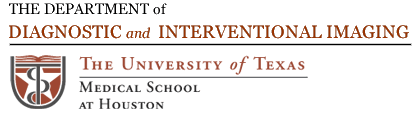 References
Shady K, Siegel MJ, Glazer HS. CT of focal pulmonary masses in childhood. Radiographics. 1992 May;12(3):505-14.
 
Tateishi U, Gladish GW, Kusumoto M, Hasegawa T, Yokoyama R, Tsuchiya R, Moriyama N. Chest wall tumors: radiologic findings and pathologic correlation part 2: malignant tumors. Radiographics. 2003 Nov-Dec;23(6):1491-508. 

Tsuchiya T et al: Bronchopulmonary foregut malformation diagnosed by three-dimensional CT. Pediatr Radiol. 33(12):887-9, 2003 

Winer-Muram HT, Kauffman WM, Gronemeyer SA, Jennings SG. Primitive neuroectodermal tumors of the chest wall (Askin tumors): CT and MR findings. AJR Am J Roentgenol. 1993 Aug;161(2):265-8. 	


.
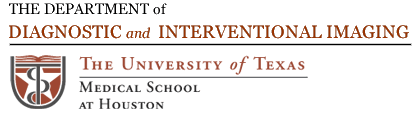